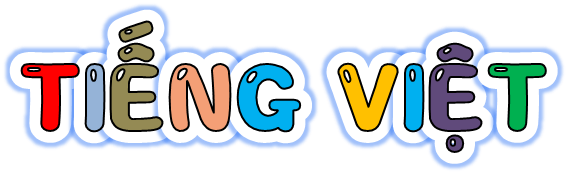 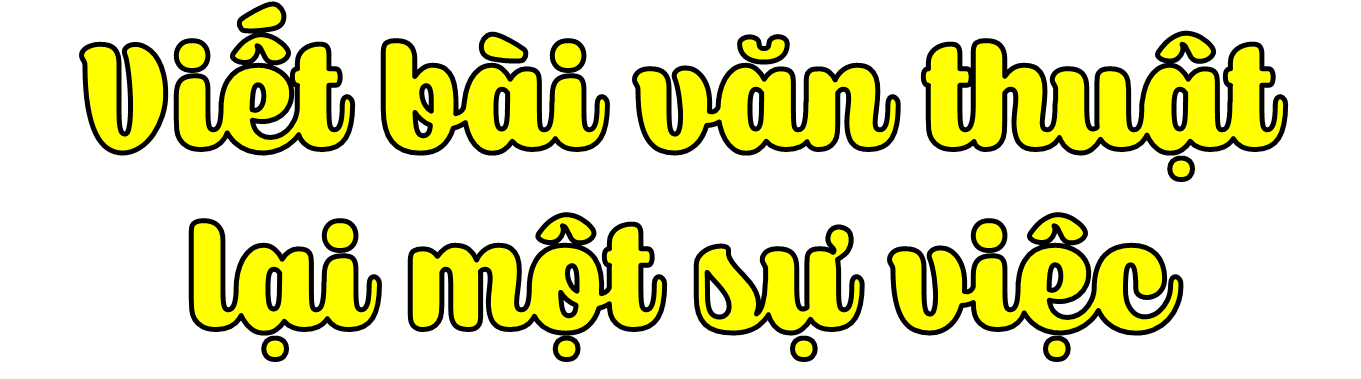 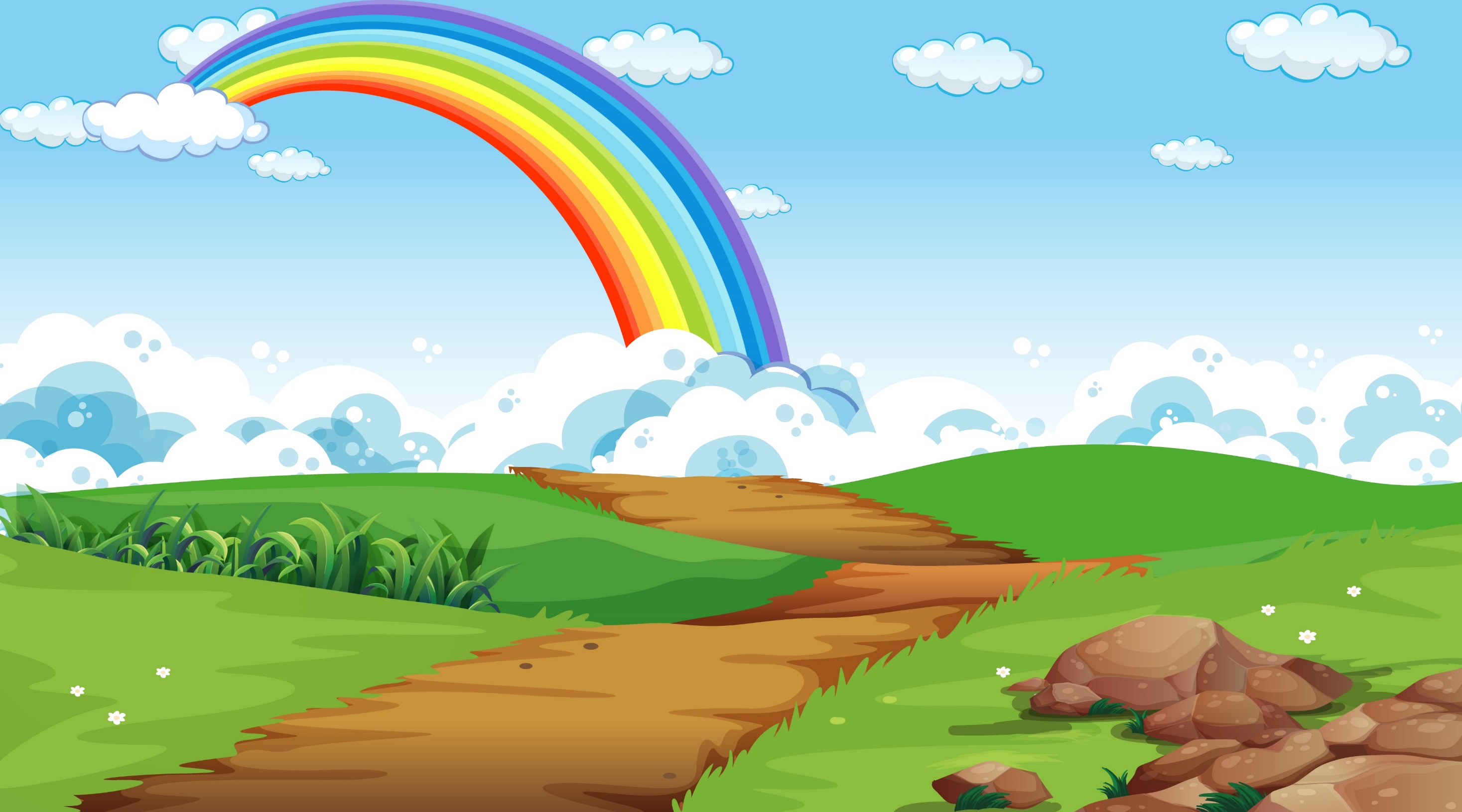 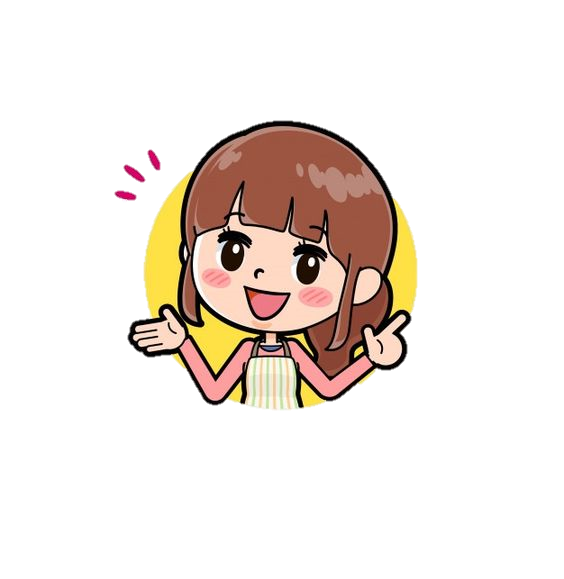 1. Chuẩn bị
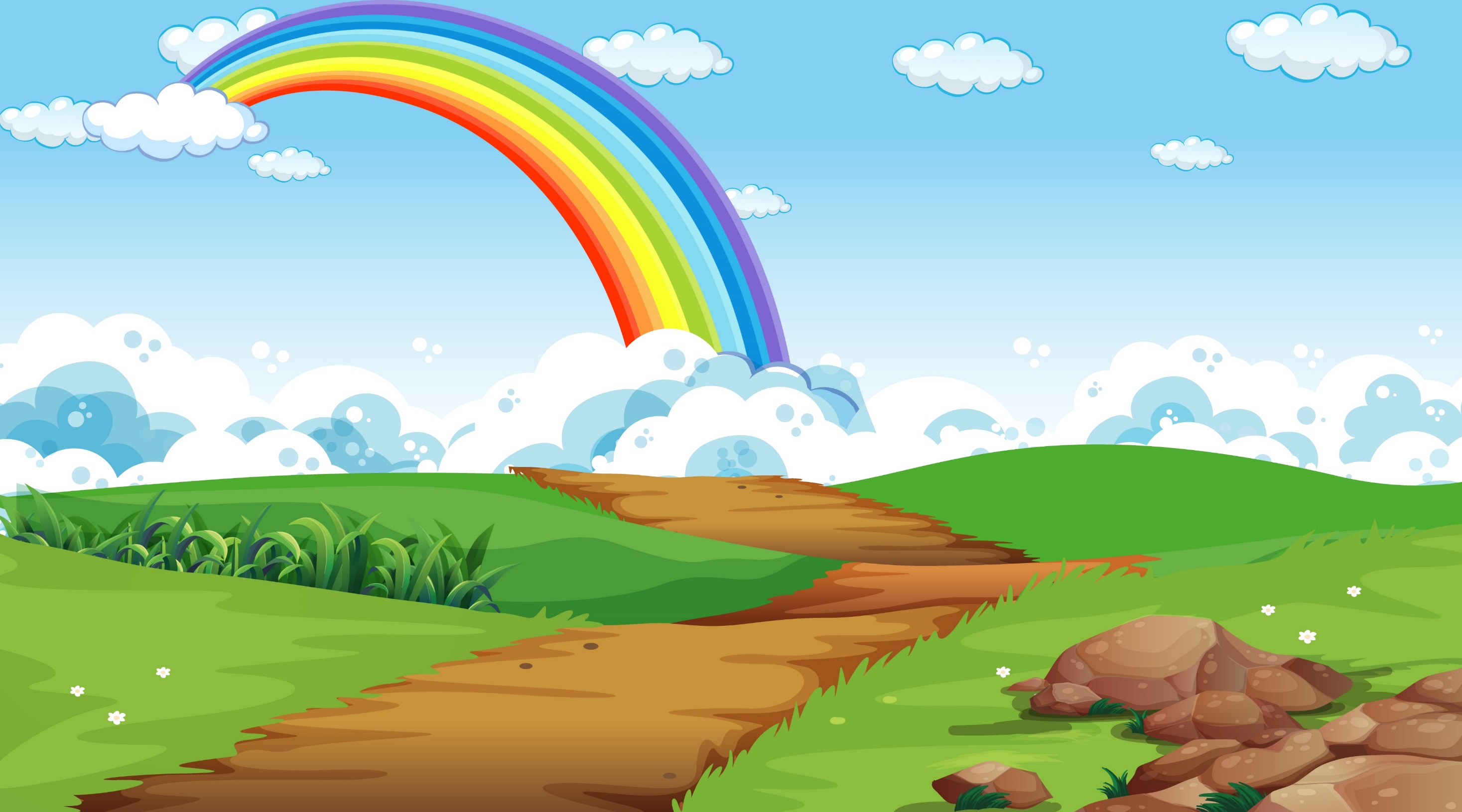 Đề bài: Viết bài văn thuật lại một hoạt động trải nghiệm em đã tham gia và chia sẻ suy nghĩ, cảm xúc của em về hoạt động đó.
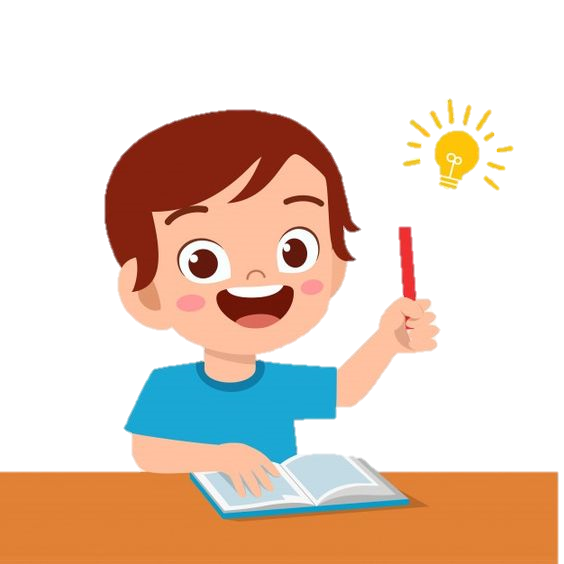 Viết bài dựa vào dàn ý (đảm bảo bài văn có đủ 3 phần).
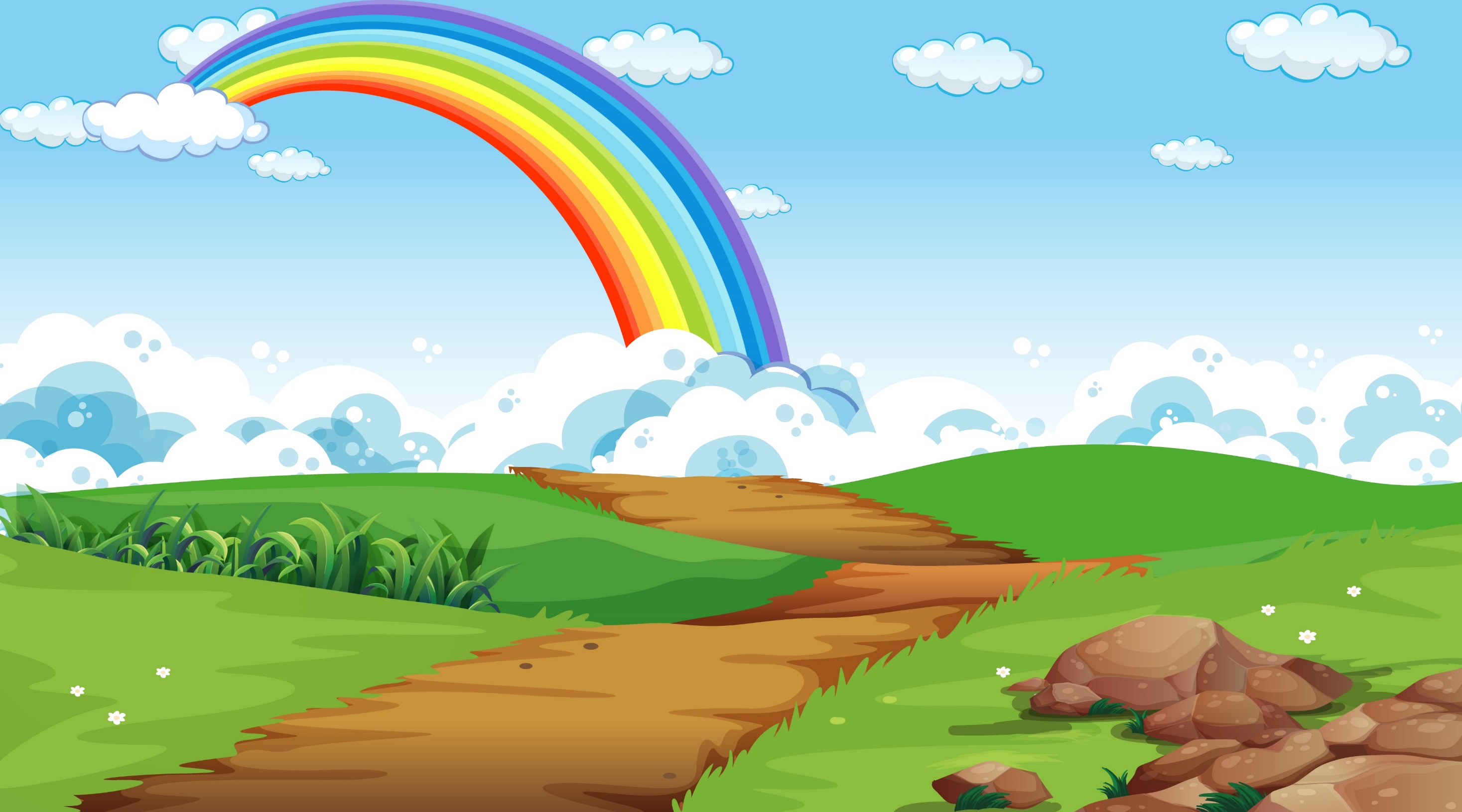 Đọc lại dàn ý đã lập (có thể điều chỉnh dàn ý cho bài văn hay hơn).
Sự việc cần thuật lại theo trình tự hợp lí, trong đó mỗi hoạt động cần nêu cụ thể thời gian, địa điểm, người tham gia, kết quả...
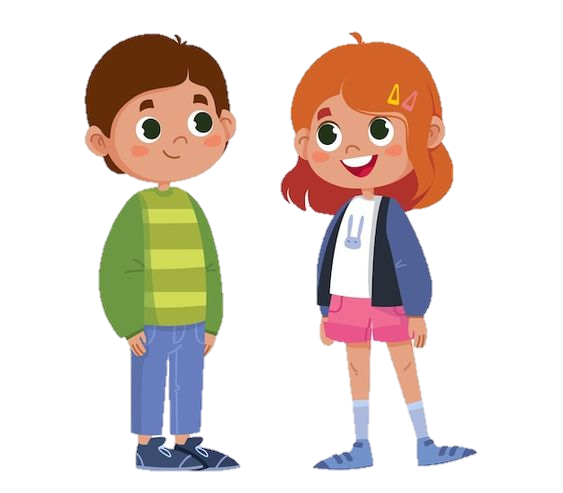 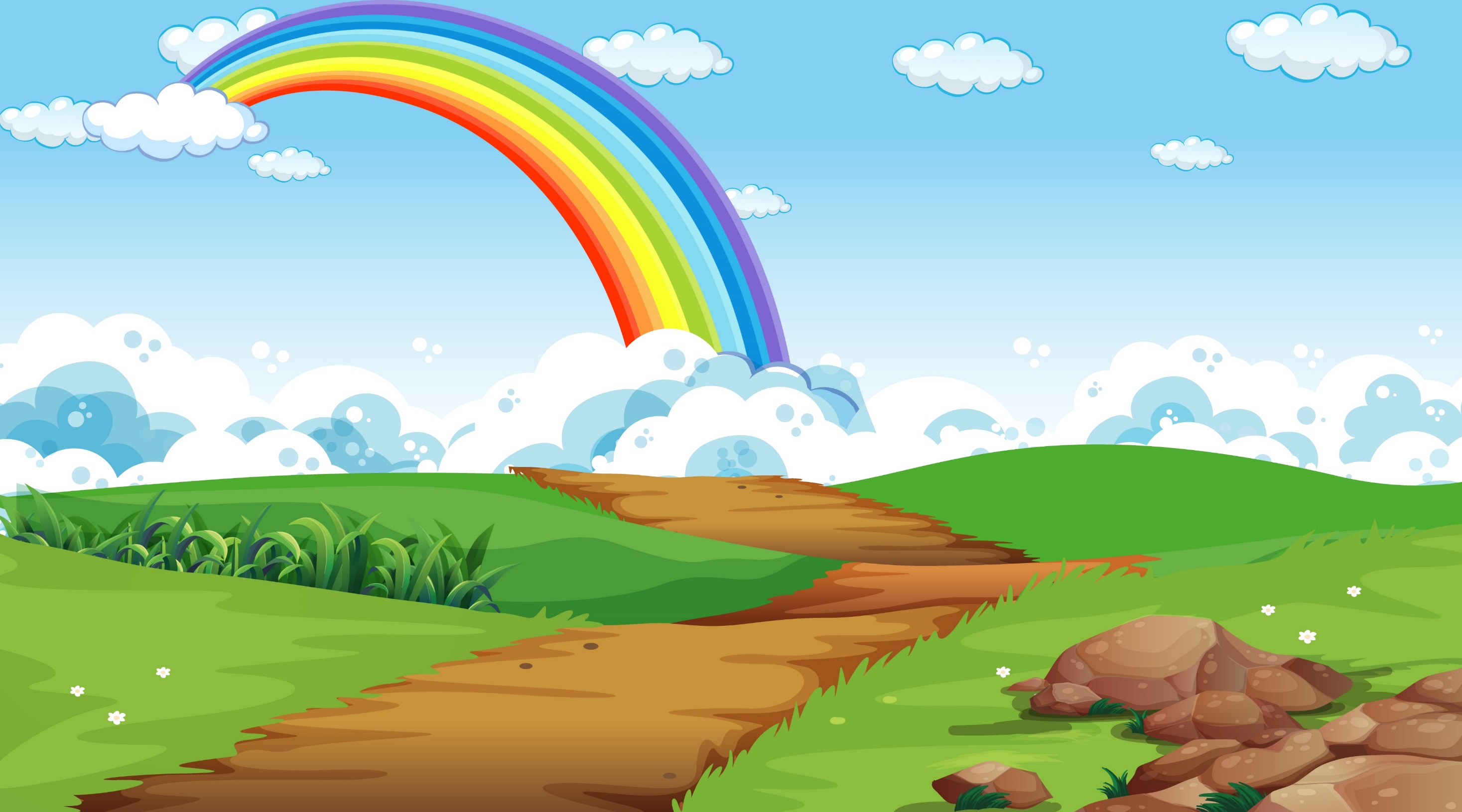 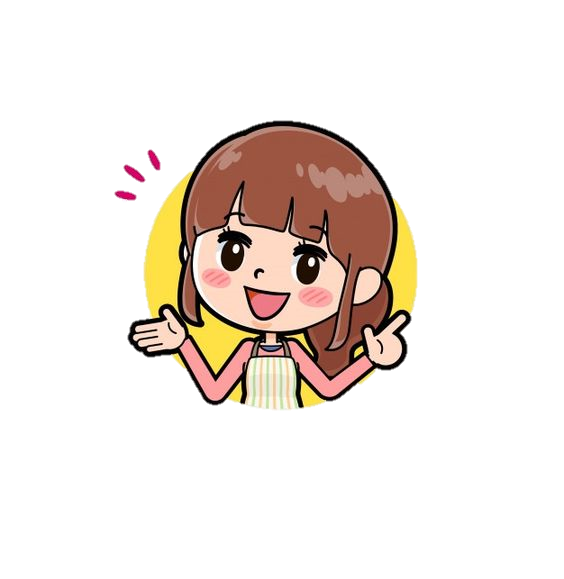 2. Viết bài
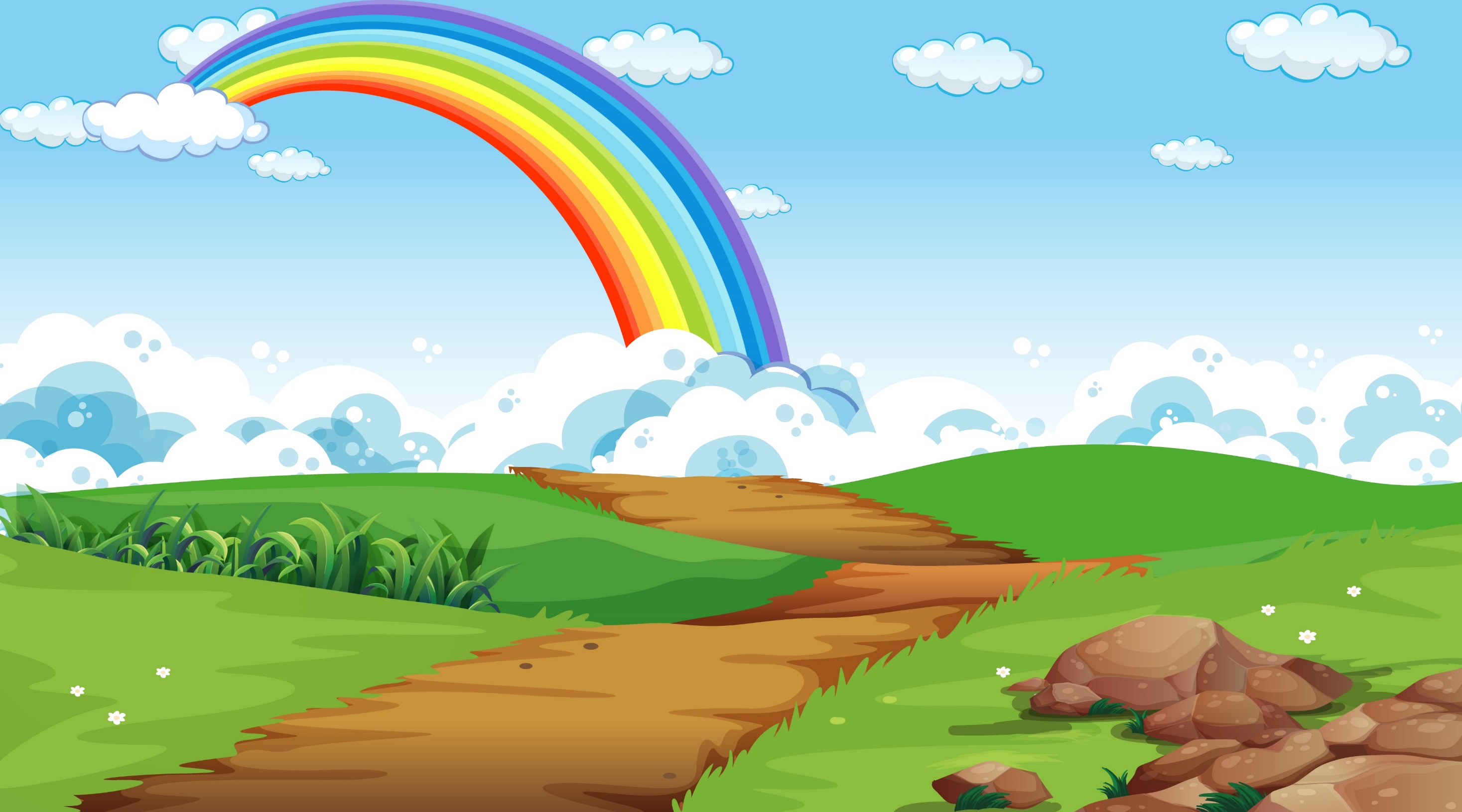 Trình bày bài viết trước lớp
Trình bày
Nhận xét, góp ý
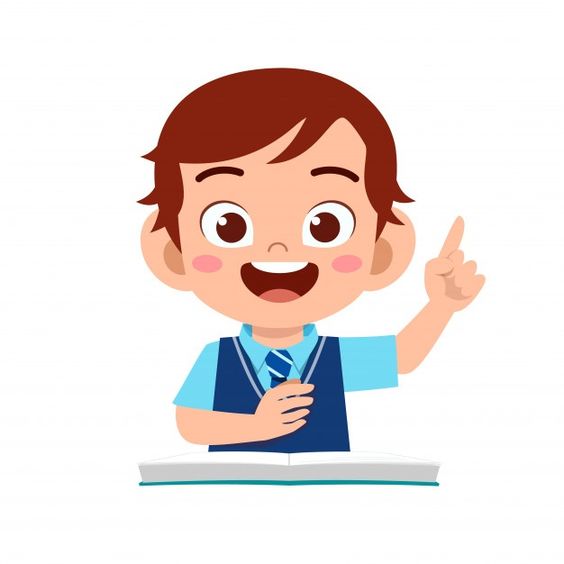 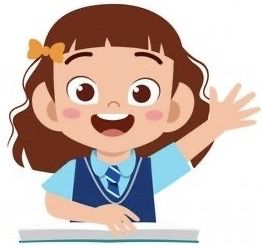 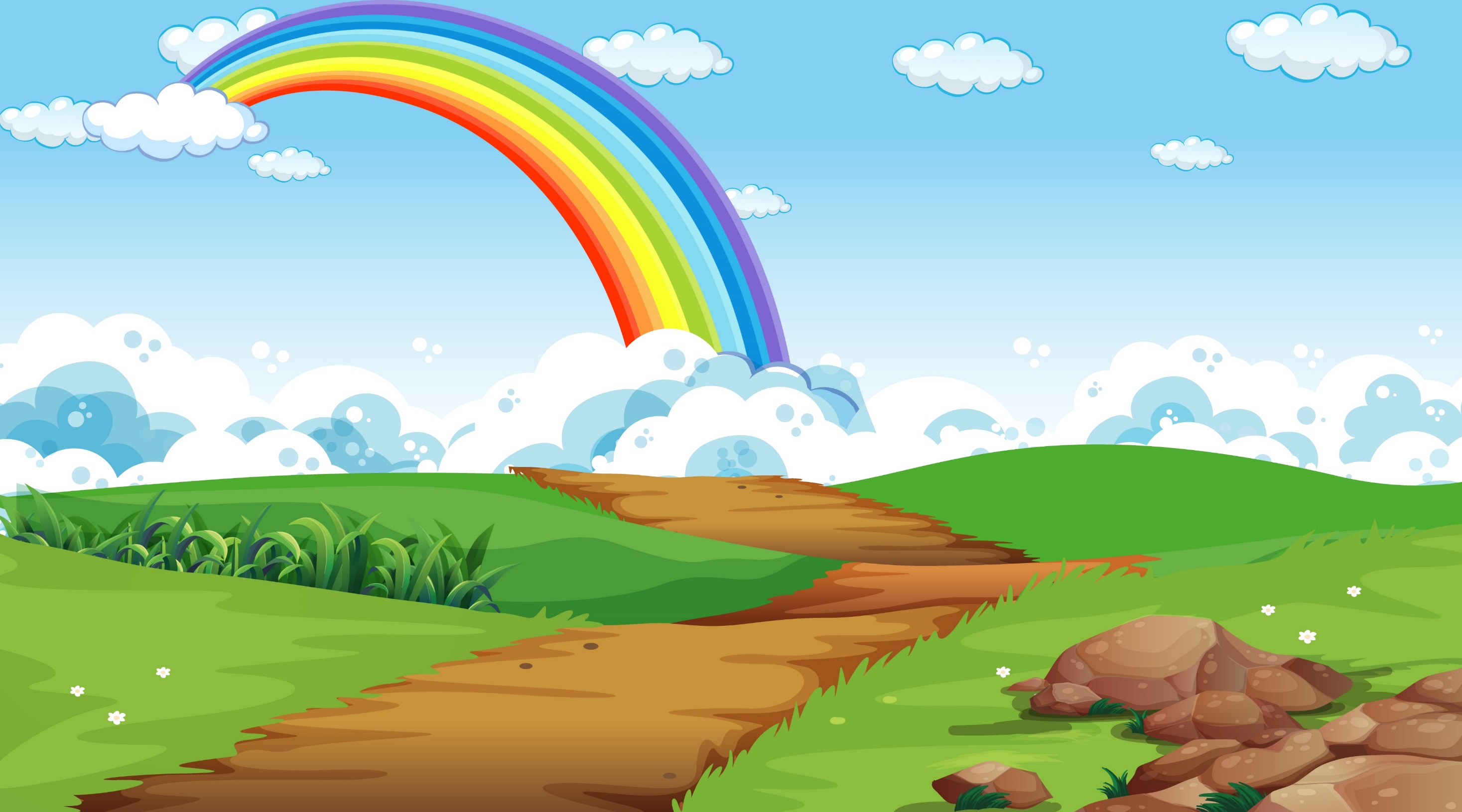 Bài tham khảo
Kì nghỉ hè năm nay, em đã có một trải nghiệm bổ ích cùng với các anh chị trong đoàn thanh niên. Đó là một chuyến tình nguyện dọn dẹp bờ biển. Điểm đến của chuyến đi chính là bãi biển Cửa Lò xinh đẹp.
   Chuyến xe khởi hành từ sáng sớm. Đến nơi, mọi người đều đã mệt nên quyết định đến khách sạn nhận phòng. Sau khi thu dọn đồ đạc sẽ cùng nhau đi ăn uống rồi nghỉ ngơi. Buổi chiều tất cả sẽ cùng nhau di chuyển đến địa điểm thực hiện hoạt động.
   Chúng em phân thành các nhóm với từng công việc cụ thể. Một nhóm được giao cho công việc nhặt rác ở trên bờ biển. Một nhóm phụ trách ra xa hơn để thu nhặt rác trên mặt nước, đặc biệt là các đồ nhựa. Em được giao nhiệm vụ nhặt rác trên bờ biển cùng với 9 bạn nữa. Đầu tiên, bọn em nhặt rác trên bãi cỏ gần bờ biển. Rác ở đây chủ yếu là cành cây, lá cây và một số vỏ bánh kẹo.... Sau đó, di chuyển đến bãi cát trắng. Ở đây có nhiều cành cây khô và các loại xác sinh vật biển. Cuối cùng là nhặt chai nước, lọ thủy tinh,....trôi nổi trên mặt nước gần bờ. Dù nắng nóng vất vả nhưng ai cũng rất vui vẻ vì được góp sức mình giúp bờ biển sạch đẹp hơn. Sau nhiều tiếng lao động chăm chỉ, cuối cùng bờ biển cũng trở nên sạch sẽ. Không chỉ vậy, chúng em còn quen được những người bạn mới. Họ nói rằng cảm thấy rất hạnh phúc khi vẫn còn nhiều người tốt như chúng em – những người có ý thức bảo vệ môi trường xung quanh bãi biển.
   Chuyến đi này là một trải nghiệm đẹp với em. Nhờ có sự nhiệt tình của mọi người, bãi biển đã trở nên rất sạch đẹp. Em mong rằng sẽ có thêm nhiều hơn những chuyến đi thú vị và bổ ích như vậy.
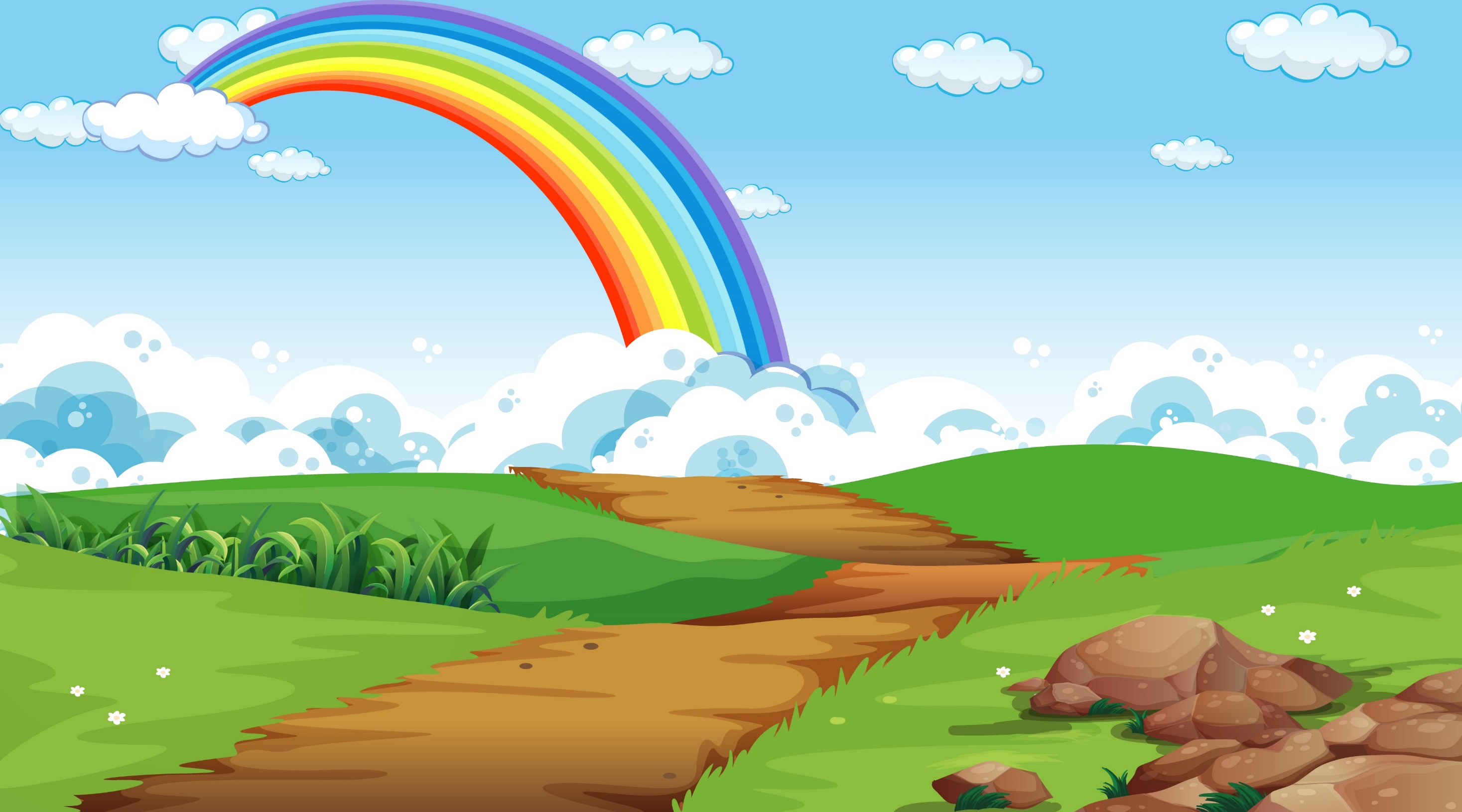 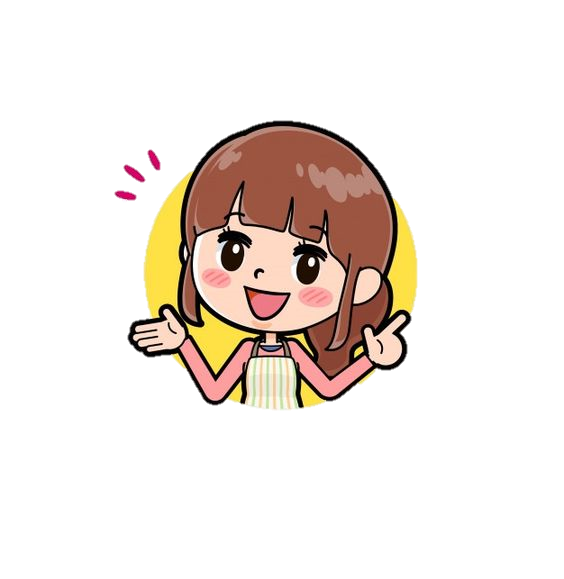 3. Đọc soát bài viết
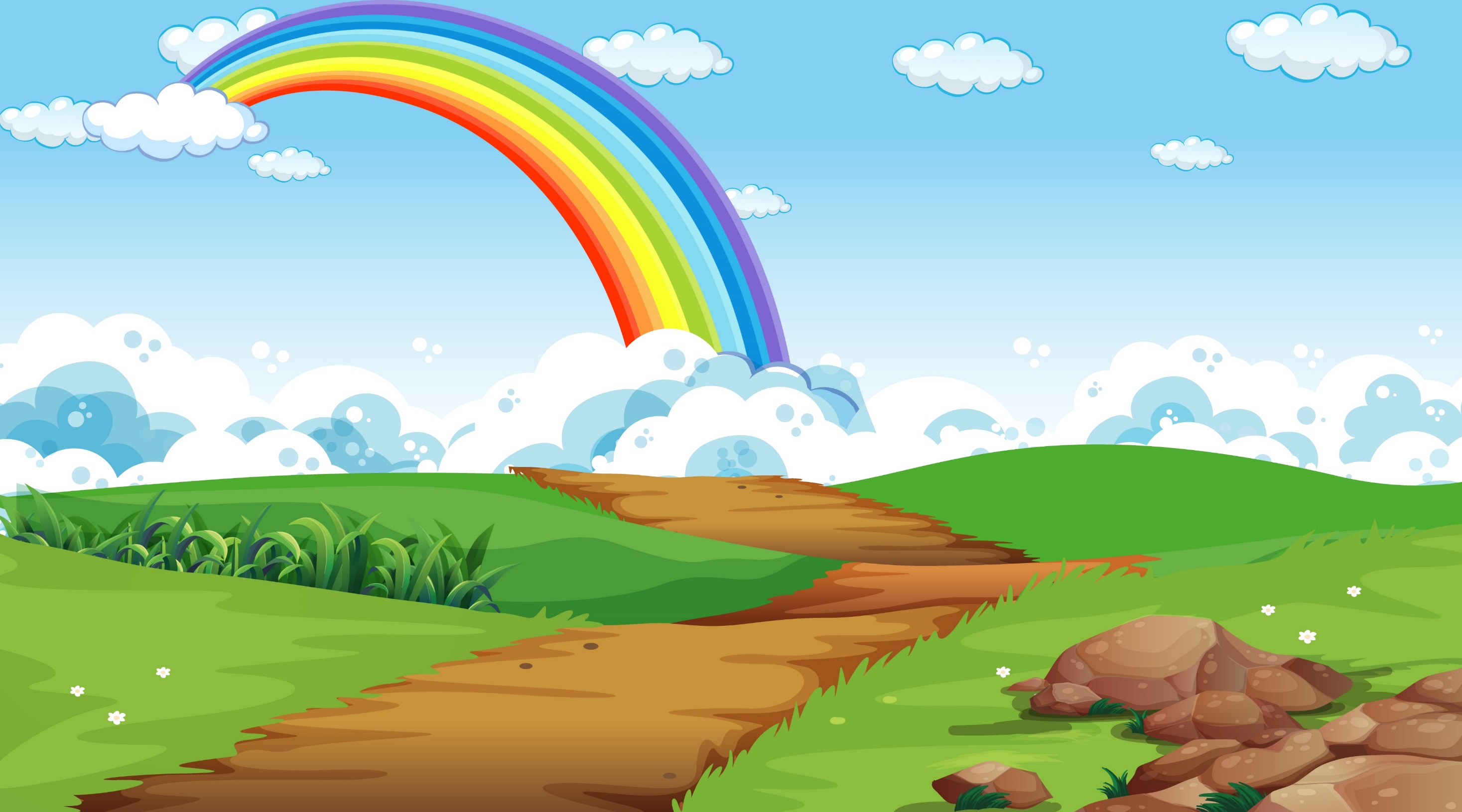 Đọc lại bài viết của em để soát lại lỗi
Chính tả
Dùng từ, đặt câu
Trình tự sắp xếp các việc
Cách thể hiện suy nghĩ, cảm xúc về hoạt động trải nghiệm
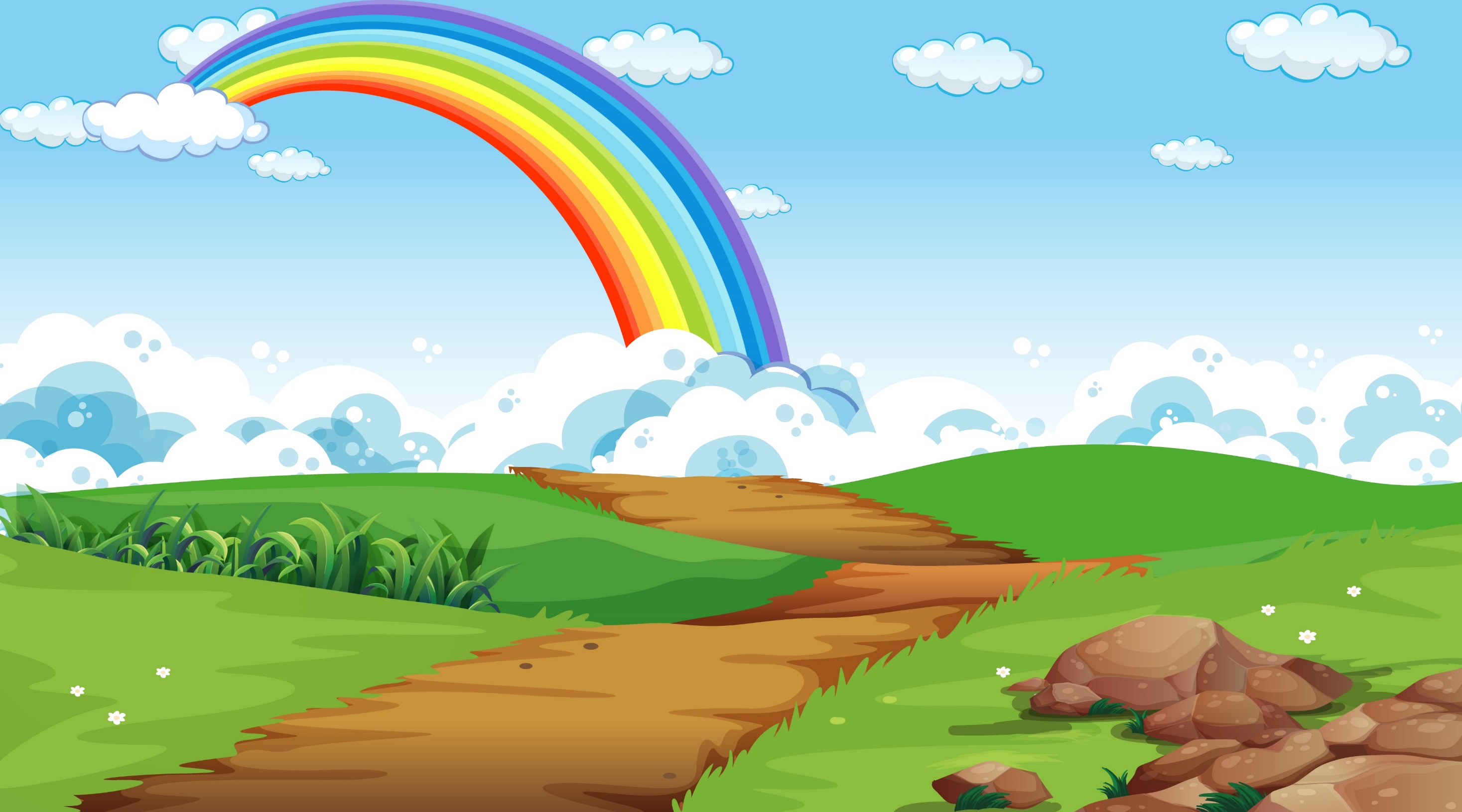 Sửa lỗi trong bài làm (nếu có)
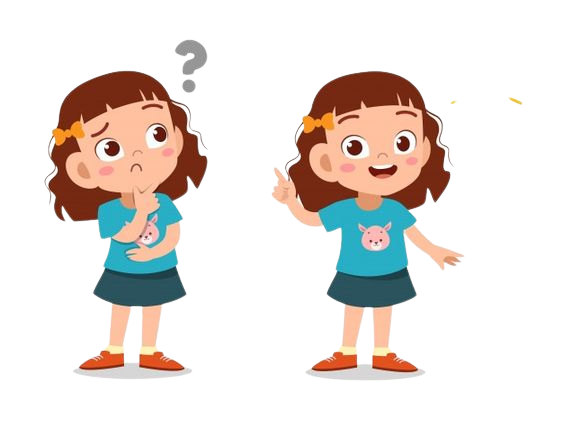 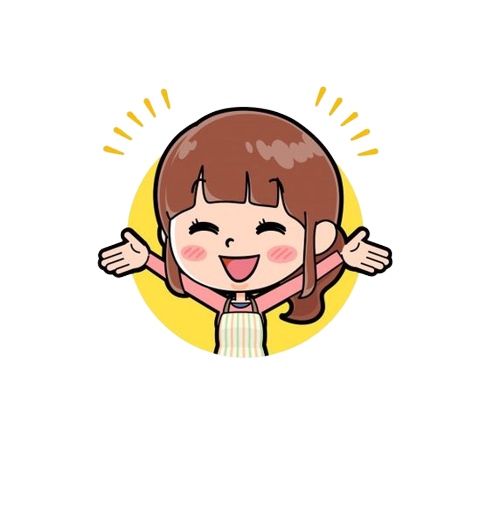 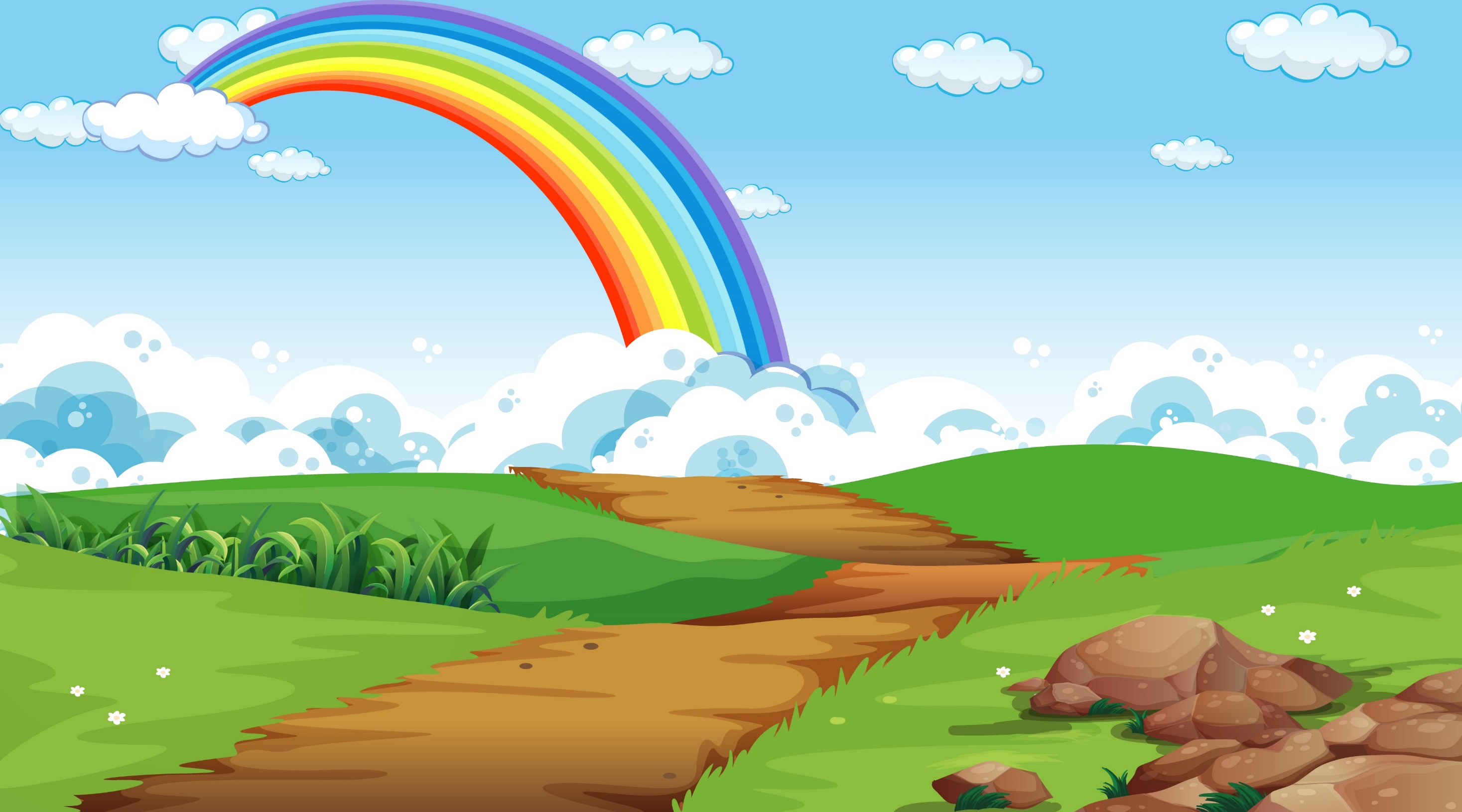 4. Nhận xét bài làm
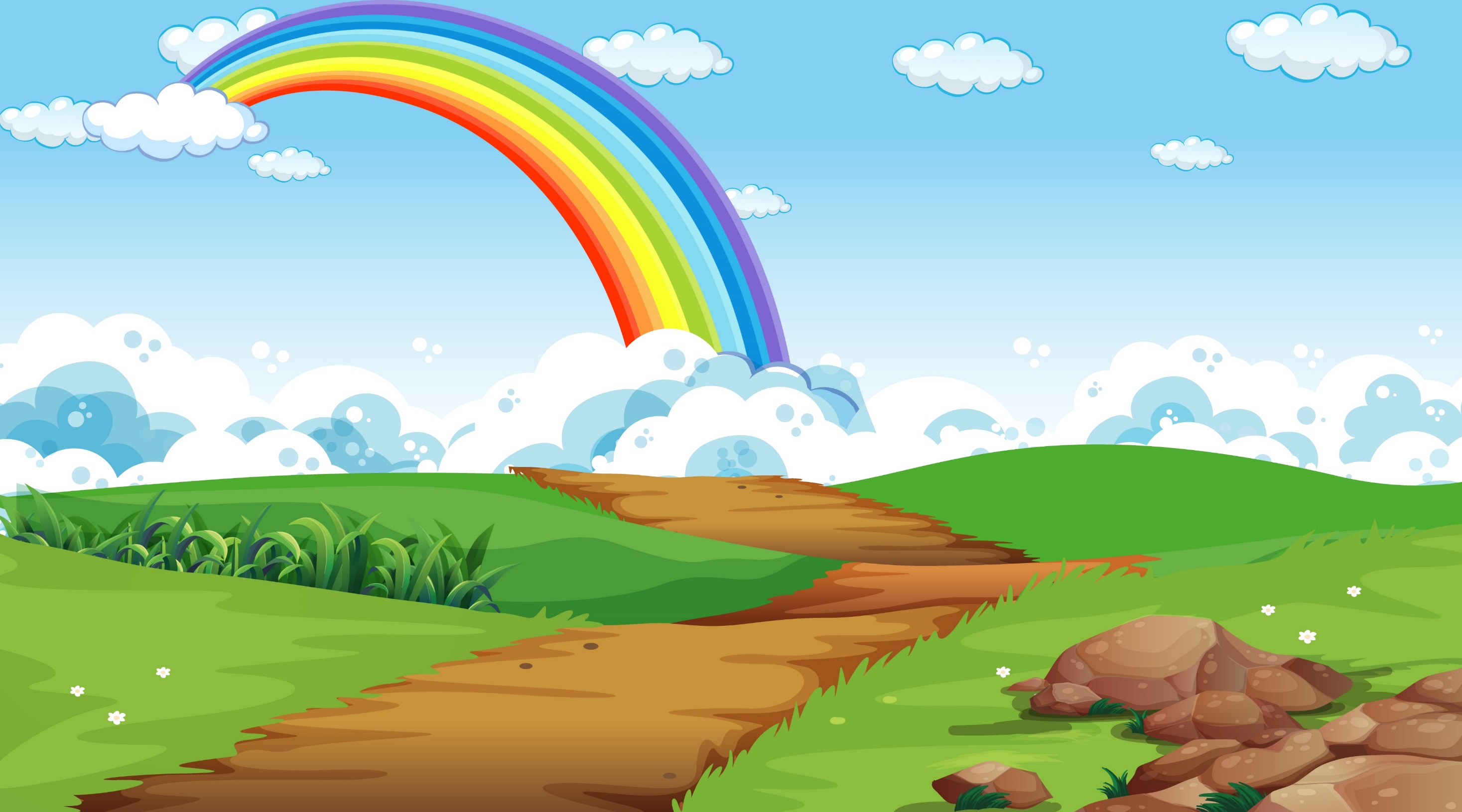 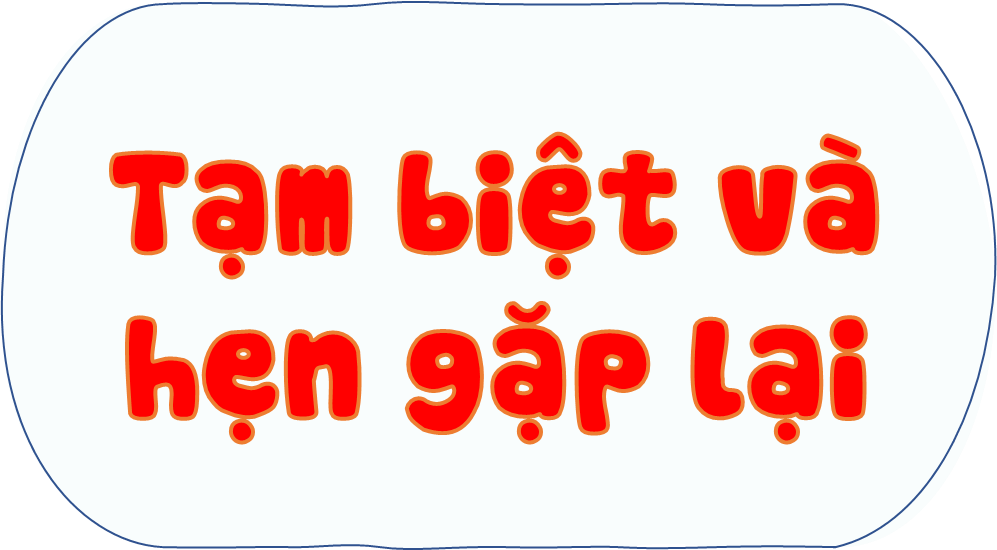 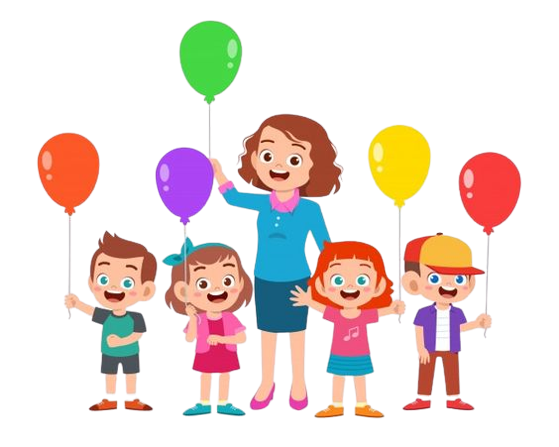